Université Moulay Ismail
Ecole Supérieure de Technologie
 -Meknès-
TECHNIQUES D’ENQUETE
-Semestre 2-
Enseignante   : Noura AIT ELMEKKI
Etablissement : EST MEKNES
Année Universitaire: 2019-2020
INTRODUCTION
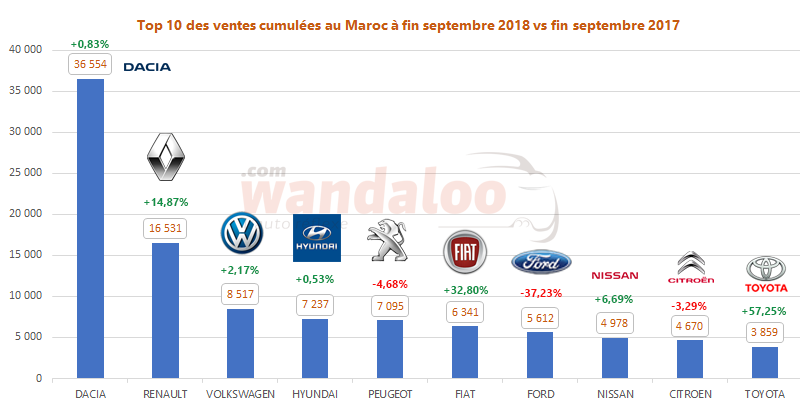 INTRODUCTION
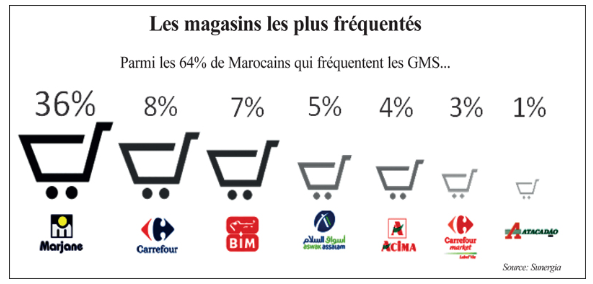 METHODES DE RECEUIL D’INFORMATION
Recherche documentaire: consultation des revues, livres, banques de données,…

Expérimentation: réalisation d’expériences.

Enquête: consultation de personnes (recherche d’information)
ENQUETE
Champ d’exercice des enquêtes
Enquêtes sur les intentions de vote, baromètres et côtes de popularité, mesures d’audience… 
 Information économique et sociale (démographie, conditions de vie, emploi, consommation, santé, éducation, transports, loisirs, logement, prix…). 
 Contrôle de qualité : fabrication et réception de produits industriels. 
…….
ENQUETE
Définition
En terme général, une enquête est une méthode de recueil d’information sur un grand nombre de personnes, en interrogeant seulement quelques-unes d’entre elles.
Réaliser une enquête, c’est interroger un certain nombre d’individus en vue d’une généralisation. (Ghiglione et Matalon (1998)             méthode interrogative
ENQUETE
Exhaustive (Recensement)
Echantillonnage (Sondage)
La population entière est enquêtée
Une partie de la population est enquêtée
ENQUETE
Recensement 
Le recensement consiste en un comptage systématique de la population vivant sur un territoire donné, à une date donnée.
Tous les habitants remplissent un bulletin dont l’exploitation statistique permet de connaître les caractéristiques de la population (sexe, âge, profession, conditions de logement, lieux de travail ou d’études) pour des ensembles géographiques variés : quartiers, communes…
Le recensement permet de déterminer les besoins de la population en termes d’équipements collectifs : crèches, hôpitaux, transports publics…
ENQUETE
Recensement
ENQUETE
Sondage
Le sondage permet de mesurer un ensemble de comportements, de dispositions, ou d’avis, d’un sous-ensemble de la population totale appelé: échantillon. 
Si l’échantillon est constitué de manière correcte, les caractéristiques statistiques de celui-ci seront plus proches de celles de la population totale.
À partir d’une unique question donnée, cette technique d’étude met en relief la façon dont les opinions individuelles se répartissent.
ENQUETE
Sondage
TYPES D’ENQUETES
Approche qualitative
Approche quantitative
Entretien
Questionnaire
ENQUETE QUALITATIVE
L‘enquête qualitative permet d'explorer l'univers d'un produit ou d'un service, sa perception par les consommateurs, les valeurs associées.
L‘enquête qualitative est employée pour s'approprier un sujet, saisir ce qui le caractérise, évaluer, pondérer et comprendre des besoins, des comportements, des attitudes de consommation, ou récolter suffisamment d'informations avant de lancer une opération d'analyse de grande envergure.
Elle est intéressante pour recueillir le ressenti de la cible quant à de nouveaux produits et services, par exemple. Ces enquêtes sont également utiles pour tester un questionnaire.
TECHNIQUES D’UNE ENQUETE QUALITATIVE
Les entretiens individuels, qui permettent de prendre en considération et séparément l’avis des différentes personnes interrogées.
 Les entretiens de groupe, qui mettent en scène un animateur et des personnes de la cible à interroger.
TECHNIQUES D’UNE ENQUETE QUALITATIVE
Entretien individuel
Le but de l’entretien individuel est de recueillir un maximum d’informations auprès des personnes interrogées.
Il permet d’éviter les influences entre répondants.
Les réponses portent sur les réponses individuelles des répondants.
v
TECHNIQUES D’UNE ENQUETE QUALITATIVE
Entretien individuel
L'entretien non-directif : le principe est de laisser l'interviewé s'exprimer librement. C'est la plus exploratoire  et la plus technique de l’ensemble des méthodes. L’interviewer devra noter ou enregistrer de nombreux détails comme, le type de discours de l’interviewé, mais aussi ses inflexions de voix, sa posture ou tout autre détail permettant de saisir au mieux la pensée du répondant. 
 L'entretien directif : l'interview possède une liste de points clés à aborder. Moins riche en termes de connaissances apportées que les précédents, cet outil sert à vérifier des points précis : sélection de thèmes, préparation d'un questionnaire quantitatif, etc. Il ne laisse que peu de place à la spontanéité et au discours plus « relâché » qu’un interviewé pourrait tenir lors d’un entretien semidirectif, ou non directif.
TECHNIQUES D’UNE ENQUETE QUALITATIVE
Entretien individuel
L’entretien semi-directif : la plus commune. L'interview repose sur un guide d'entretien pour conduire les échanges. Les thèmes ne sont pas forcément abordés dans l'ordre du guide. Le but principal de l’interviewer sera que tous les thèmes figurant sur son guide d’entretien soient abordés et qu’il récupère un maximum d’informations
Phase d’introduction: présenter le sujet à l’interviewé.
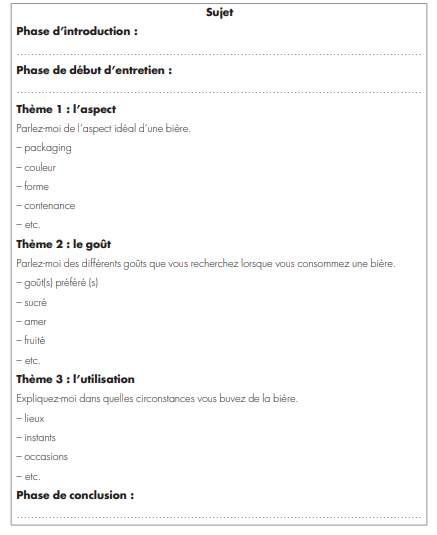 Phase du début d’entretien: mettre l’individu en confiance et de le faire s’exprimer sur un sujet qui, s’il n’a pas réellement de lien avec le sujet de l’entretien.
Phase de réponse : lors de cette phase, l’interviewer essaie d’obtenir un maximum d’informations de la part de l’interviewé.
Phase de conclusion : s’assurer que l’individu n’a aucune autre information complémentaire à apporter.
TECHNIQUES D’UNE ENQUETE QUALITATIVE
Entretien de groupe
Inspiré des méthodes de dynamique de groupe, le principe est de tirer parti des interactions d'un collectif : échange de points de vue, confrontations d'idées et d'expériences, etc.
L’information qui découle de la mise en commun des discussions du groupe est souvent beaucoup plus riche que celle obtenue lors du passage des entretiens individuels.
Il existe diverses formes (groupe de discussion, focus group, groupe delphi) suivant la finalité de l‘enquête.
TECHNIQUES D’UNE ENQUETE QUALITATIVE
TECHNIQUES D’UNE ENQUETE QUALITATIVE
Observation 
Dans de nombreuses études, il peut être utile de prêter attention au comportement et à la gestuelle des individus étudiés. Il est intéressant de voir comment les gens réagissent dans certaines situations, quel comportement ils ont et quelles interactions ont lieu.
L'observation consiste donc en une action de suivi attentif des phénomènes. Ainsi, observer consiste à chercher à comprendre, analyser et organiser des faits mesurables, suivre leur évolution dans le temps et dans l'espace. Elle permet de recueillir des données verbales et surtout non verbales.
L’observation vient à la frontière entre le qualitatif et le quantitatif. Elle est préférée pour les enfants (+30% des décisions d’achats).
TECHNIQUES D’UNE ENQUETE QUALITATIVE
Observation 
Les champs d’utilisation de l’observation
 Lorsque la question de recherche débute par “comment ?”: L’observation est une technique utile et très efficace quand il s’agit d’expliquer un phénomène sur lequel on s’interroge, notamment sur le fonctionnement de celui-ci. (Exemple: Comment le consommateur sélectionne-t-il un produit  dan un rayon?).
Lorsque l’on veut étudier un phénomène dans son cadre naturel: Exemple: Pour la recherche sur : Comment le consommateur sélectionne-t-il un produit dans un rayon ?”, il peut être plus intéressant d’avoir des éléments de réponse par sa propre observation. Plutôt qu’à travers des entretiens indirects.
TECHNIQUES D’UNE ENQUETE QUALITATIVE
Observation 
Les champs d’utilisation de l’observation
Lorsque l’on veut avoir accès à la vérité sur une situation: La conclusion d’une étude qualitative peut se baser sur les paroles recueillies lors d’un ou plusieurs entretiens, mais les réponses obtenues décrivent-elles avec exactitude la réalité ? L’observation permet de le vérifier. lorsque des sujets plus sensibles sont discutés, les gens peuvent consciemment ou inconsciemment donner une réponse différente de la vérité.
 Un exemple de ceci est lorsqu’on lui demande combien de cigarettes les personnes fument en un jour : peut-être que les gens ne savent pas avec certitude combien ils fument ou disent qu’ils fument moins qu’ils ne le font réellement.)
TECHNIQUES D’UNE ENQUETE QUALITATIVE
Observation 
Les champs d’utilisation de l’observation
Lorsque l’on connaît peu un sujet: L’observation peut vous en apprendre bien plus qu’un entretien mené sur un sujet que vous connaissez trop peu. (Exemple: Pour une étude sur le comportement des consommateurs dans un supermarché, l’observation pourrait être une première partie de votre travail de recherche avant un éventuel entretien).
TECHNIQUES D’UNE ENQUETE QUALITATIVE
Observation 
Types d’observations
l'observation participante : l'observateur est un membre initial du groupe observé ou rentre dans le groupe pour participer totalement à sa vie et ses activités. Il s'agit donc d'une immersion dans la vie du groupe qui nécessite de grandes capacités de prise de distance, notamment affective. L'objectif est de décrire et comprendre. La prise de notes est en principe différée.
l'observation non-participante : l'observateur n'est pas membre du groupe, il garde une certaine distance. Il ne prend pas la parole et ne participe pas aux activités. Assis en retrait ou caché derrière une vitre sans tain, il note et/ou enregistre ce qui se passe.
TECHNIQUES D’UNE ENQUETE QUALITATIVE
Observation 
Types d’observations
L’observation structurée (aussi appelée observation systématique): comporte des règles clairement définies et formulées en amont pour mener l’observation. les règles sont précisées dans un schéma ou grille d’observation. Une observation structurée est utilisée lorsqu’il faut formuler un problème de façon précise. Cette observation sert à vérifier certaines hypothèses.
L’observation non structurée: permet d’observer avec précision le comportement d’un individu. À travers cette technique d’observation, l’enquêteur recueille autant d’informations possibles sans grille d’observation. L’intérêt de cette observation est de réaliser un rapport narratif du comportement observé. permet d’avoir une vue d’ensemble de la situation ou du comportement à étudier. Il existe cependant un risque de faire des interprétations erronées et non scientifiques.
TECHNIQUES D’UNE ENQUETE QUALITATIVE
Observation 
Techniques d’observations
L’observation simple (in situ)
 	- Relevé direct : pointage dans le point de vente. On observe un certain fait et non un client (ex: la présence d’une liste d’achat, le temps de réflexion, la lecture des informations, le jour et heure d’achat…)
	- Suivi du comportement : suivi d’un acheteur à son insu à travers une caméra avec son consentement. On se concentre sur le client et  non pas des faits. 
Avantage:  présence de la spontanéité
Inconvénient : on ne peut pas interpréter le comportement d’un client.
TECHNIQUES D’UNE ENQUETE QUALITATIVE
Observation 
Techniques d’observations
L’observation verbalisée : On équipe le consommateur d’un micro, le consommateur parle à haute voie et explique son processus d’achat. Cette technique sert à comprendre les croyances d’un consommateur envers les marques, le nombre des marques comparées…
Avantage : facile à interpréter
Inconvénient: le client devient logique, pas de spontanéité.
TECHNIQUES D’UNE ENQUETE QUALITATIVE
Observation 
Techniques d’observations
L’observation en laboratoire 
	- Marché test, témoins ou test stimulé : reconstitution d’un faux magasin physique ou virtuel. ce type de test permet d’évaluer des concepts (nouveaux produits, packagings ou publicités).
	- Blind Test : test à l’aveugle, il consiste à  soumettre  au consommateur un produit sans qu'il sache de quelle marque s'agit-il. Cette  technique permet de distinguer les qualités intrinsèques du produit (qualités réelles) et la valeur d’image.
	- Branded Test : connaissance des marques, valeur d’image, positionnement (ex: quelle la première marque qui vient à l'esprit des gens quand ils veulent acheter un ordinateur portable ?)
	- Test Comparatif : Différences, comparaisons, positionnement par rapport aux concurrents.
TECHNIQUES D’UNE ENQUETE QUALITATIVE
Observation 
Techniques d’observations
L’observation appareillée 
	- l’Analyse vocale : mesure les variations d’intensité de la voie, émotion, voir les effets stimulants d’un produit (mesure de l’état émotionnel).
	-Le Galvanométre: instrument employé pour déterminer la réaction anatomique (peur, décontraction…) d’un répondant soumis à un stimulus psychologique. (exemple :l’exposition à un message publicitaire).
	- Le Tachitoscope: Matériel de projection qui permet de faire varier la durée d’exposition d’une annonce, d’un slogan, d’une accroche…, en général du 1/500e de seconde à plusieurs secondes. L’objectif est de mesurer l’impact visuel résiduel auprès d’un échantillon d’individus, en fonction du temps d’exposition.
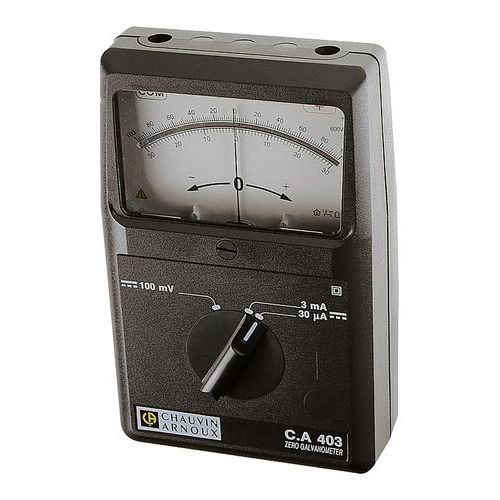 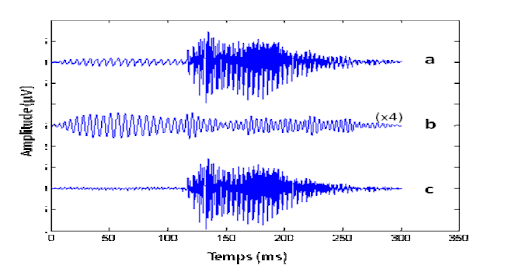 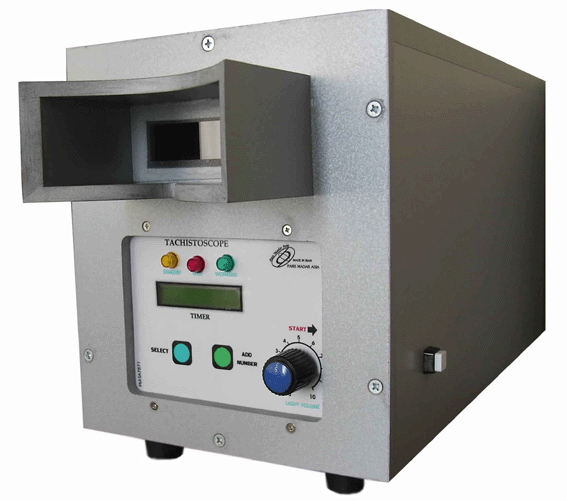 TECHNIQUES D’UNE ENQUETE QUALITATIVE
Observation 
Techniques d’observations
L’observation appareillée 
	-Caméra pupillométrique: mesure le mouvement des yeux et dilatation de la pupille. Elle permet de déterminer les éléments d’une image qui sont vus en premier. Le dispositif filme le mouvement des yeux et mesure le temps consacré par le consommateur à chaque élément d’annonce.
	- Scanner cérébral : identification des zones du cerveau actives lors de l’achat par exemple 
	-Scanner: mesure électronique des parts de marché et chiffres d’affaires. Systéme de lecture optique installé aux caisse des points de vente. A partir des codes à barre, on identifie les références des produits achetés.
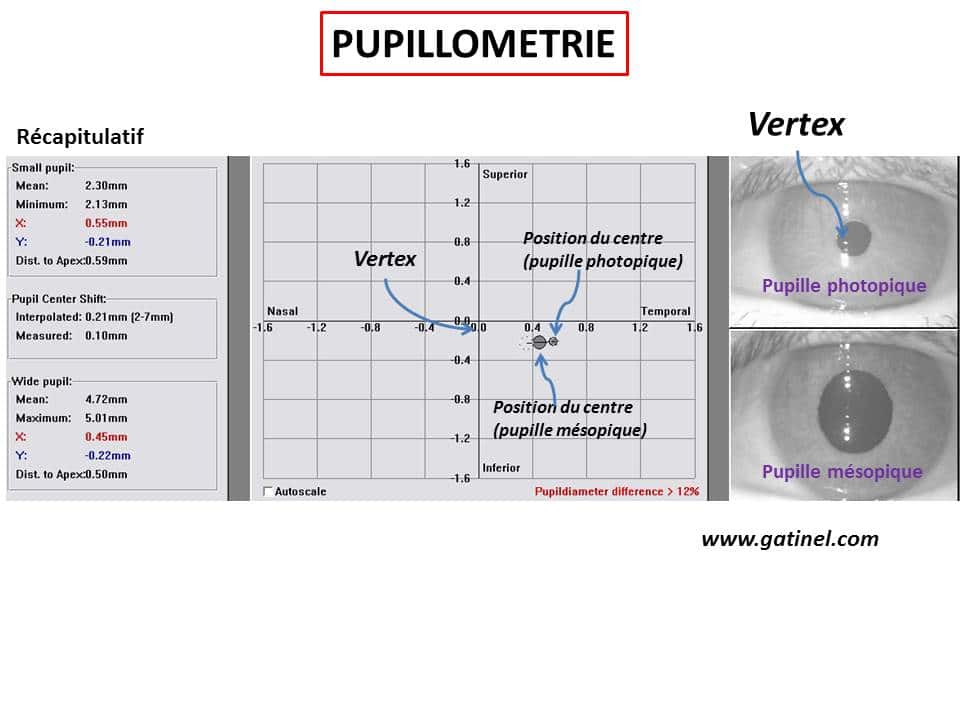 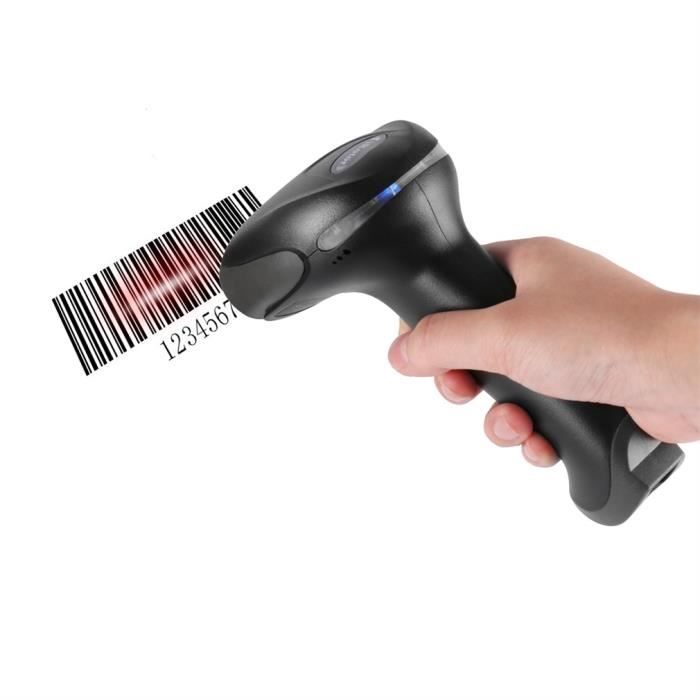 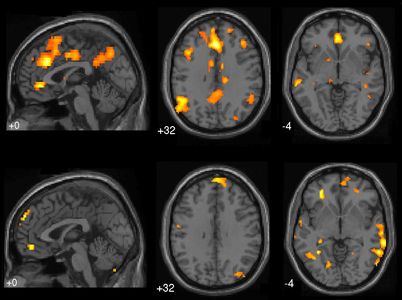 TECHNIQUES D’UNE ENQUETE QUALITATIVE
Observation 
L'observation permet un travail sur le comportement manifeste plutôt que sur des déclarations de comportement. On repère les comportements tels qu'ils se produisent et au moment où ils se produisent. Pour cette raison, il est important de spécifier les moments de la journée et les éventuels événements non habituels ayant pu se passer dans la journée (visite d'un proche, incident médical de la personne observé ou d'un ami résident, etc.).
L'observation exige donc de s'appuyer sur un support permettant de catégoriser les comportements de la personne observée : c'est la grille d'observation. 
Cette grille est ciblée sur un objet particulier permettant d'identifier les pratiques, les attitudes d'un usager ou d'un groupe d'usagers dans une situation particulière.
TECHNIQUES D’UNE ENQUETE QUALITATIVE
Observation 
La grille d’observation
Les observations peuvent être enregistrées sous forme audio et/ou vidéo pour être ensuite analysées. Les données peuvent également être directement traitées dans des grilles d'observations qui permettent de relever, quantifier et qualifier ce qui est observé. Plus la grille est précise, moins il y aura de variations d'interprétation d'un observateur à l'autre.
TECHNIQUES D’UNE ENQUETE QUALITATIVE
Observation 
La grille d’observation
l'observation d'un conseil d'administration d'établissement









Ce tableau de relevés est approprié, par exemple, pour l'étude des prises de décision (rapport temps/prise de décision) ou la gestion de l'agenda et du temps en réunion. Des colonnes supplémentaires pourraient être créées en fonction des informations nécessaires pour l'étude.
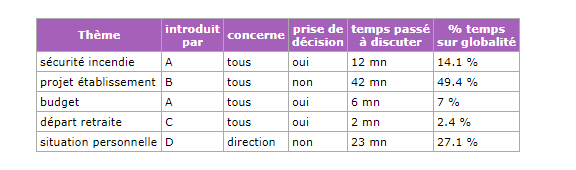 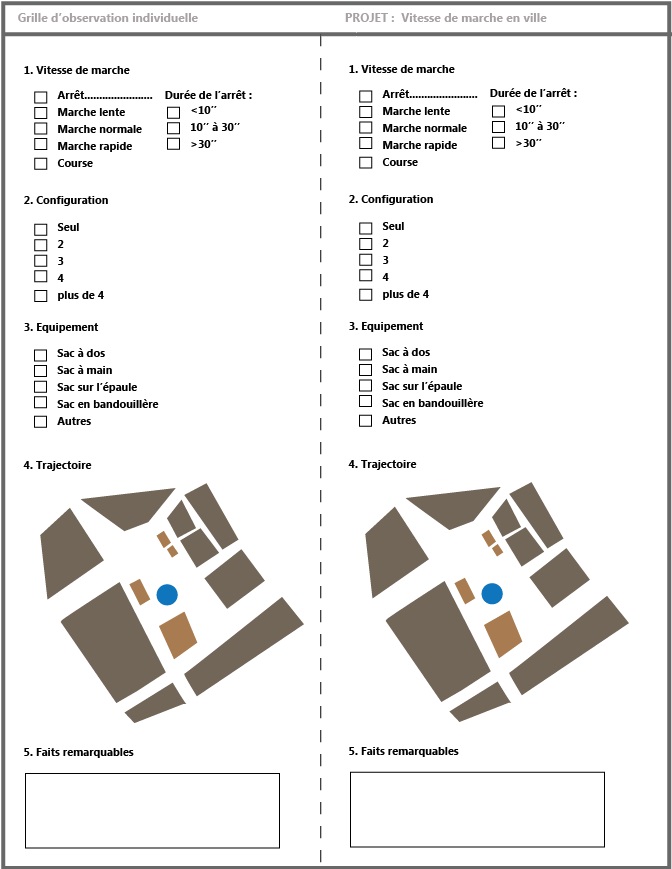 TECHNIQUES D’UNE ENQUETE QUALITATIVE
Observation
ENQUETE QUANTITATIVE
Les méthodes dites quantitatives utilisent des outils mathématiques et statistiques en vue de décrire, expliquer et comprendre des phénomènes en se basant sur les données.
L’utilisation des enquêtes quantitatives est très répandue de nos jours. Les questionnaires peuvent être utilisés pour effectuer des recherches et obtenir des informations dans de nombreuses situations.
Les enquêtes quantitatives permettent d’étudier de nombreuses problématiques dont, les études médias (audience canaux), la mesure de l’efficacité publicitaire (performances des campagnes),  Analyse de processus de choix  (critères de choix et leur hiérarchie, processus de décision...), etc.
TECHNIQUE D’UNE ENQUETE QUANTITATIVE
Le questionnaire est une suite de questions standardisées destinées à normaliser et à faciliter le recueil de témoignages. C'est un outil adapté pour recueillir des informations précises auprès d'un nombre important de participants. Les données recueillies sont facilement quantifiables (excepté lors de questions ouvertes).
L’objectif des enquêtes par questionnaire est d’observer, d’analyser et comprendre une tendance, un comportement global, un phénomène grâce aux données collectées.
TECHNIQUE D’UNE ENQUETE QUANTITATIVE
La méthodologie s'appuie sur un  échantillon de taille importante (> 100) .
L’échantillon doit être représentatif de la population de référence  étudiée  afin de pouvoir projeter les conclusions de l'enquête à l'ensemble de la population.
Contrairement aux entretiens, dans lesquels un agent recenseur pose les questions directement, les questionnaires consistent en formulaires qui sont remplis par les déclarants seuls.
TECHNIQUE D’UNE ENQUETE QUANTITATIVE
Questionnaire Vs Entretien
Par rapport à une enquête par entretiens, l'usage du questionnaire permet :
	- De travailler à plus grande échelle. Le nombre de participants n'est pas limité par le temps (le questionnaire est rapide à diffuser, le participant répond à son rythme en dehors de la présence des enquêteurs) ou par les coûts (déplacements, frais téléphoniques) ;
	- Mesurer le changement et faire des comparaisons entre opinions;
	- De limiter les effets liés à la personnalité des intervieweurs ;
	- De s'adapter au rythme et à l'emploi du temps du participant.
TECHNIQUE D’UNE ENQUETE QUANTITATIVE
Questionnaire Vs Entretien
Par contre, le questionnaire ne permet pas :
Les relances et les reformulations pour aider le participant à exprimer son point de vue ;
De s'assurer que les questions seront renseignées correctement et sans oublis (quand une question est jugée inopportune, ennuyeuse ou demandant trop d'effort, les personnes peuvent décider d'arrêter le questionnaire ou de passer à des choses plus faciles) ;
De savoir qui répond véritablement ;
D'approfondir et de compléter les informations en plus des questions posées ;
D'assurer un taux de réponse élevé.
TECHNIQUE D’UNE ENQUETE QUANTITATIVE
Rédaction des questions 
L’enquête par questionnaire vise à vérifier les hypothèses de la recherche, en vérifiant les corrélations suggérées. La formulation des questions est donc une étape cruciale de l’enquête. Puisqu’il s’agit d’agréger et comparer les réponses.
Les questions peuvent porter sur des faits personnels, des faits concernant d'autres personnes, des faits concernant des choses ou des organisations, des attitudes, des opinions, des croyances, ou encore des connaissances.
Faire un inventaire des différents thèmes à aborder et des divers sujets des questions.
TECHNIQUE D’UNE ENQUETE QUANTITATIVE
Principes à respecter pour maitriser la compréhension des questions 

Définir précisément ce que la question cherche à savoir, puis rédiger la question en adéquation avec son objectif.
Utiliser une seule et unique idée par question.
Utiliser des termes précis pour éviter toute ambigüité.
Utiliser un vocabulaire adapté.
Utiliser une formulation brève, grammaticalement simple.
Utiliser une formulation aussi neutre que possible, n’incitant pas à l’acquiescement .
TECHNIQUE D’UNE ENQUETE QUANTITATIVE
Principes à respecter pour maitriser la qualité et sincérité des réponses
Chercher à être exhaustif dans l’énumération des modalités de réponses.
Prévoir une modalité « Autre….. ».
Proposer des réponses pertinentes.
Proposer des modalités de réponse socialement recevables et publiquement acceptables.
Savoir que la formulation des questions peut influencer la réponse des données.
TECHNIQUE D’UNE ENQUETE QUANTITATIVE
Types de questions
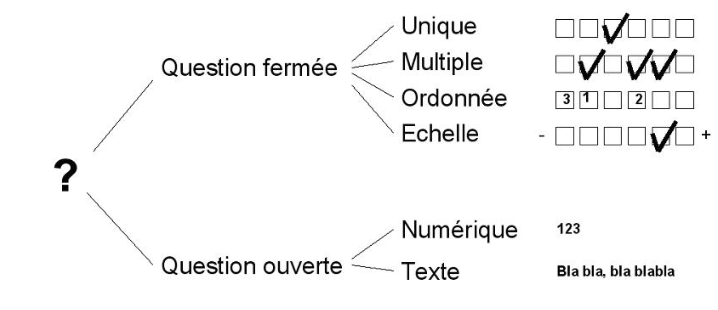 Questions
TECHNIQUE D’UNE ENQUETE QUANTITATIVE
Types de questions 
	Questions ouvertes
Aucune réponse n’est proposée au répondant et celui-ci s’exprime donc selon la forme qu’il désire, en utilisant ses propres termes.
Elles sont utilisée lorsque l’on veut savoir comment les individus expriment une idée ou définissent un sujet.
Elles peuvent également être utilisées pour faire expliciter ou justifier une réponse donnée précédemment à une question fermée.
TECHNIQUE D’UNE ENQUETE QUANTITATIVE
Types de questions 
Avantages 
	- Offrent la possibilité aux répondants de s’exprimer librement sur un sujet. Les individus révèlent leurs schémas de pensée ce qui permet de repérer l’émergence de nouvelles pratiques ou de nouveaux courants d’opinion.
	- L’utilisation des questions ouvertes permet d’avoir des réponses riches en informations.
TECHNIQUE D’UNE ENQUETE QUANTITATIVE
Types de questions 
Inconvénients
	- Des réponses superficielles
	- Problème de traitement
	- Refus de divulguer une réponse (ex: salaire)
TECHNIQUE D’UNE ENQUETE QUANTITATIVE
Types de questions 
Utilisation des questions ouvertes
Lorsqu’on souhaite obtenir une réponse spontanée.
Lorsqu’on adopte une démarche exploratoire afin de faire des découvertes. Par exemple, on utilisera la question ouverte si l’on souhaite étudier les représentations des individus.
Lorsque l’utilisation d’une question fermée n’est pas possible car elle propose un trop grand nombre de réponses.
lorsque l’on souhaite rattacher les répondants à une classification dans laquelle ils ne peuvent pas se situer. (ex: profession)
TECHNIQUE D’UNE ENQUETE QUANTITATIVE
Types de questions 
	Questions fermées
Des questions dont la réponse est à donner parmi un choix, généralement limité, ou même unique.
Les questions fermées servent à valider, cadrer et obtenir un accord.
La question fermée est utilisée lorsqu’on souhaite proposer une liste de réponses aux répondants.
Le répondant doit choisir la réponse qui correspond le mieux à sa pensée. Le choix proposé peut être unique, binaire ou multiple, ordonné ou à échelle.
TECHNIQUE D’UNE ENQUETE QUANTITATIVE
Types de questions 
Avantages 
	- Facilitent la compréhension des questions.
	- Facilitent l’expression de la réponse car les choix sont déjà proposées.
	- Facilitent le traitement et permettent une analyse statistique poussée des réponses
	- Facilitent la comparaison entre plusieurs groupes ou segments de clients.
TECHNIQUE D’UNE ENQUETE QUANTITATIVE
Types de questions 
Inconvénients
	- Possibilité de manque de fiabilité des réponses, car les répondants peu motivés peuvent répondre au hasard.
	- Les résultats peuvent être faussés car s’il manque une réponse, les clients peuvent se sentir frustrés.
	- Limitent la possibilité d’expression du répondant.
	- Peuvent influencer le répondants.
TECHNIQUE D’UNE ENQUETE QUANTITATIVE
Types de questions 
Utilisation des questions fermées
Lorsqu’on ne souhaite pas obtenir de réponses spontanées.
Lorsqu’on souhaite utiliser des statistiques (exemple : 50% des répondants qui ont répondu « oui» à la question 20, sont âgés de 20 ans).
Lorsqu’on souhaite interroger un grand nombre d’individus.
Lorsqu’on souhaite collecter simplement les données.
TECHNIQUE D’UNE ENQUETE QUANTITATIVE
Echelles de mesure 
Les questions à échelles sont conçues pour capter l'opinion ou le sentiment du répondant sur une rangée d’options.
L’utilisation d’une échelle de mesure pour obtenir une réponse à une question oriente le répondant sur les nuances souhaitées à sa réponse et permet d’avoir une information facile à traiter.
TECHNIQUE D’UNE ENQUETE QUANTITATIVE
Le support d’échelles
 Il existe trois catégories de support:
Numérique : échelle où le répondant choisit un nombre parmi ceux qui lui sont présentés. Ce type de support permet de présenter un grand nombre de modalités de réponse et d’effectuer un traitement numérique des réponses.
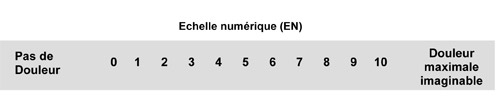 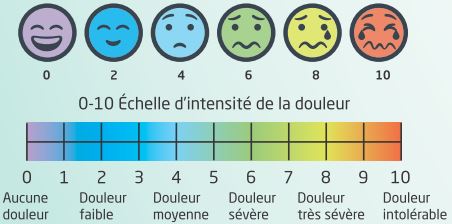 TECHNIQUE D’UNE ENQUETE QUANTITATIVE
Le support d’échelles

Sémantique (ou verbal): échelle dont chaque modalité de réponse est représentée par un mot ou un groupe de mots. L’intérêt de l’échelle sémantique c’est qu’elle est plus facile à comprendre pour le répondant.
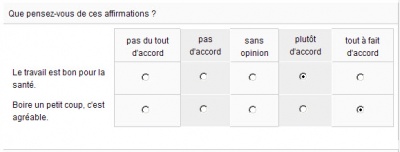 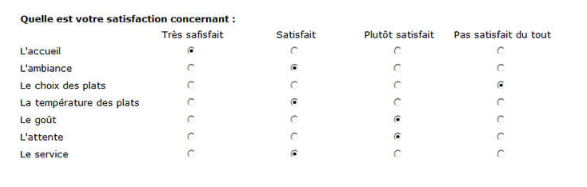 TECHNIQUE D’UNE ENQUETE QUANTITATIVE
Le support d’échelles
Mixte: elles utilisent un support numérique et sont enrichies par un support sémantique qualifiant des gradations de l’échelle.
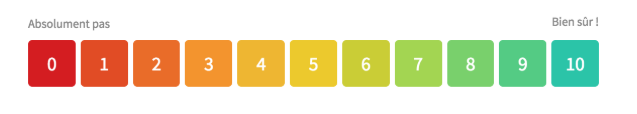 TECHNIQUE D’UNE ENQUETE QUANTITATIVE
Le type d’échelles
Echelle likert: permet au répondant d’indiquer son degré d’accord ou de désaccord à l’égard d’une affirmation (énoncé).Elle comptait cinq modalités et était à support sémantique, mais aujourd’hui, ce genre d’échelle a évolué et on trouve des échelles de Likert à 4, 5, 7 ou 10 modalités, le nombre de modalités permettant de nuancer le degré d’accord. Souvent, les échelles de Likert avec plus de cinq modalités utilisent des supports numériques ou mixtes.  

Pas du tout d’accord
Pas d’accord                  
Ni en désaccord, ni d’accord                        
D’accord                      
Tout à fait d’accord
TECHNIQUE D’UNE ENQUETE QUANTITATIVE
Le type d’échelles
Echelle sémantique différentielle d’Osgood: échelle bipolaire de 5 à 7 degrés qui oppose deux affirmations contraires soumises à un individu auquel il est demandé de se situer entre les deux extrémités.
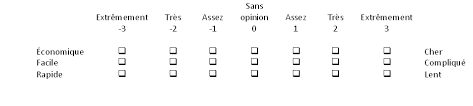 TECHNIQUE D’UNE ENQUETE QUANTITATIVE
Niveau de mesure des échelles
Le niveau de mesure de données qualitatives est une échelle nominale ou ordinale. Les données quantitatives, pour leur part, ont un niveau de mesure d'intervalle ou de rapport.  
Echelle nominale: comporte un certain nombre de modalités, dont les caractéristiques sont de couvrir l’ensemble des réponses possibles et d’être toutes différentes les unes des autres (p. ex. : sexe, nationalité, etc.).
TECHNIQUE D’UNE ENQUETE QUANTITATIVE
Niveau de mesure des échelles
Echelle ordinale: On utilise ce type de question pour mesurer une opinion, une préférence, une satisfaction, une fréquence ou toute énumération ordonnée.
Les modalités qui composent une échelle ordinale sont munies d'une structure d'ordre établie en fonction d'un critère donné. Par exemple, sur une échelle de satisfaction sémantique en 4 points, les chiffres 1 à 4 n’ont aucune autre signification que d’indiquer un rang (p. ex. : la scolarité).
TECHNIQUE D’UNE ENQUETE QUANTITATIVE
Niveau de mesure des échelles
Echelle d’intervalle: une échelle métrique dont le zéro est fixé arbitrairement. Dans cette échelle, un zéro ne correspond pas à une « absence de la variable d’intérêt » et les nombres qui y sont associés ont une signification (p. ex. : la température : le zéro correspond au point de congélation de l’eau et non pas à l’absence de température).
TECHNIQUE D’UNE ENQUETE QUANTITATIVE
Niveau de mesure des échelles
Echelle de rapport: Cette échelle diffère essentiellement de l’échelle d’intervalle par le fait que le zéro, dans cette échelle, correspond à une « absence de la variable d’intérêt ». C’est la correspondance entre le zéro et « l’absence de la variable d’intérêt » qui permet le calcul de ces rapports (p. ex. : le nombre d’heures d’étude pour un examen est mesuré à l’aide d’une échelle de rapport parce que zéro heure d’étude correspond à une absence d’étude).
TECHNIQUE D’UNE ENQUETE QUANTITATIVE
Les biais à éviter 
Un certain nombre de biais peuvent influencer les réponses et amoindrir la qualité des résultats. Ils sont à prendre en compte dès la formulation du questionnaire afin de les réduire autant que possible.
Il existe des biais qui sont de type cognitif (liés au cadre de référence utilisés par les répondants) et des biais de type motivationnel (liés à notre désir de voir les choses sous un certain angle ou de nous présenter d’une certaine façon).
TECHNIQUE D’UNE ENQUETE QUANTITATIVE
Les biais à éviter 
Les biais cognitifs:
Les effets de cadrage (framing effects): L’enquêteur recherche la position la plus authentique possible, il faut donc éviter que les questions « induisent » certains types de réponses. Pourtant, les réponses dépendent toujours partiellement du contexte dans lequel la question est posée et de la façon dans elle est posée. L’essentiel est donc que l’enquêteur soit conscient des éléments de cadrage fournis et qu’il s’efforce de les rendre homogènes à travers tout le questionnement.
TECHNIQUE D’UNE ENQUETE QUANTITATIVE
Les biais à éviter 
Les biais cognitifs:
Effet de « Halo »: L’effet de « Halo » est le fait qu’une question ou une modalité de réponse peut modifier l’interprétation des questions suivantes ou de l’ensemble des modalités de réponses. Si plusieurs questions d’affilée sont posées dans le même sens ou selon la même échelle, les réponses apportées auront tendance à être les mêmes. Afin d’éviter ce biais, il est utile de casser le rythme des blocs de questions en introduisant des questions ouvertes, ou des échelles inversées, ou des formulations différentes etc.
TECHNIQUE D’UNE ENQUETE QUANTITATIVE
Les biais à éviter 
Les biais cognitifs:
Biais liés à la mémoire : Ils existent pour la mémoire à long terme (difficulté de se remémorer certains événements passés) et la mémoire à court terme (difficulté de rester concentré ou de retenir tous les éléments d’une question). Les biais de mémoire à long terme peuvent être réduits en insistant sur l’importance de correctement se remémorer un souvenir. 
Biais de positivité : Le biais de positivité désigne le fait que, tout autre chose restant égale, il est plus naturel de répondre positivement à une question plutôt que négativement. Pour diminuer ce biais, il faut jouer sur les modalités de réponse, en proposant par exemple des échelles bipolaires (accord/désaccord) ou des propositions contrebalancées sur lesquelles il faut se prononcer (soit poser deux questions identiques en retournant le sens de la proposition).
TECHNIQUE D’UNE ENQUETE QUANTITATIVE
Les biais à éviter 
Les biais motivationnels:
Le biais d’engagement : Il s’agit d’une tendance naturelle à rester cohérent dans nos lignes de comportements et de réponses. Dans le cas d’une enquête, cela peut conduire un répondant à défendre une opinion qui ne correspond pas à la sienne si elle paraît cohérente avec une position défendue précédemment. 
Le biais de désirabilité sociale : Quasi inévitable, ce biais renvoie au fait que le répondant va tenter de donner une image positive de lui-même à l’enquêté.
TECHNIQUE D’UNE ENQUETE QUANTITATIVE
Structure du questionnaire
Le questionnaire est conçu, en quelque sorte comme un dialogue. Il se structure généralement en trois parties:
Introduction: présenter l’enquêteur et l’objet de l’enquête d’une manière générale pour susciter l’intérêt du répondant.
Signalétique: comporte les questions d’identification (âge, état civil, profession…).
Questions sur le problème: le corps du questionnaire. Il est préférable de commencer par les questions d’ordre le plus général jusqu’au plus spécifique. Il faudrait également grouper les questions sur un même thème lorsqu’elle doivent se suivre dans un ordre logique.
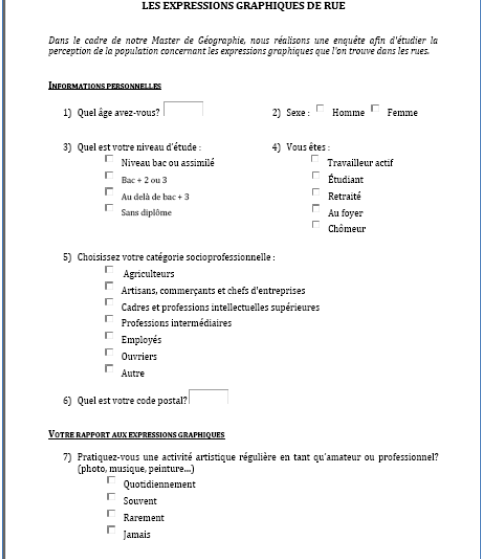 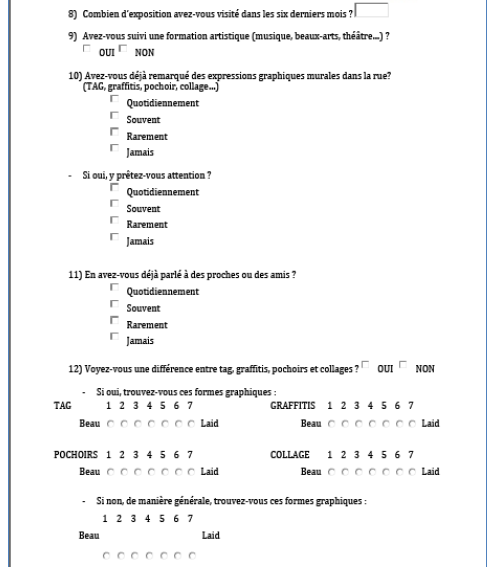 TECHNIQUE D’UNE ENQUETE QUANTITATIVE
Mode d’administration 
Par voie postale: Un questionnaire est envoyé par voie postale à un échantillon présélectionné de répondants potentiels. L'envoi type comprend, en général, une lettre d'accompagnement présentant l'enquête, le questionnaire ainsi qu'une enveloppe affranchie pour l'envoi de la réponse. Est également présent, dans certains cas, un "stimulant" (promesse de bons d'achats, cadeau …) afin de motiver l'individu à répondre au questionnaire.
Cette technique nécessite à l'administrateur de l'enquête la possession d'une liste d'adresses. Le taux de réponse de ce mode d’administration est faible et le coût postal peut être rapidement élevé.
TECHNIQUE D’UNE ENQUETE QUANTITATIVE
Mode d’administration 
VOIE POSTALE
TECHNIQUE D’UNE ENQUETE QUANTITATIVE
Mode d’administration 
Par téléphone: Aussi appelé CATI (Computed-Assisted Telephone Interviewing) dans le milieu des enquêtes et des analyses, ce mode d’administration est très apprécié lorsque la cible est large et étendue sur le territoire. L’enqueteur contacte une liste de profils, les interroge et inscrit directement les réponses sur l’ordinateur, dans le logiciel de traitement.
Dans ce cas d’administration, le questionnaire doit être court : moins de 20 questions. Les questions comme les réponses doivent être simples en compréhension et rapides.
Les retours sur investissement sont généralement très corrects et les coûts moyennement élevés. Il permet une enquête sur une grande zone géographique et un large échantillon.
TECHNIQUE D’UNE ENQUETE QUANTITATIVE
Mode d’administration
Par téléphone
TECHNIQUE D’UNE ENQUETE QUANTITATIVE
Mode d’administration
Face à face: Ce mode d’administration nécessite d’aller à la rencontre des individus visés, soit chez eux (à leur domicile, avec une prise de rendez-vous préalable), soit dans la rue, soit à la sortie d’un magasin.
Elles sont préconisées pour l’administration d’un questionnaire à une population très ciblée. le face à face est l’occasion d’échanger avec l’interviewé, de diffuser de l’information et de recueillir un ressenti, une matière « qualitative ».
TECHNIQUE D’UNE ENQUETE QUANTITATIVE
Mode d’administration
Face à face
TECHNIQUES D’UNE ENQUETE QUANTITATIVE
Mode d’administration
Par internet : Le recours à internet pour la mise en place d’un questionnaire est un moyen efficace pour interroger un grand nombre d’individus à un coût peu élevé. Les répondants ont à leur disposition un support visuel ce qui permet d’utiliser certains types de questions comme les échelles de mesure, des photos ou des schémas.
Le recours à internet permet de diminuer le nombre de réponses de façade. On répondra plus facilement à une question en cochant une case qu’en face à face ou par téléphone à un enquêteur. Cependant, l’absence d’enquêteur offre la possibilité de choisir de ne pas répondre à une question. C’est pourquoi les questionnaires en ligne permettent de rendre certaines réponses obligatoires.
TECHNIQUE D’UNE ENQUETE QUANTITATIVE
Mode d’administration
L’utilisation d’internet offre plusieurs modes de diffusion :
par email : une solution d’emailing est intégrée à la solution internet. On pourra ainsi connaître l’identité des répondants. Cependant, il est possible de rendre le questionnaire anonyme.
sur les réseaux sociaux : l’utilisation d’un lien web permet de diffuser le questionnaire sur les réseaux sociaux tel que Facebook ou Twitter.
Site internet, Google Forms….
TECHNIQUE D’UNE ENQUETE QUANTITATIVE
Mode d’administration
Par internet
PHASES D’UNE ENQUETE
Phase préliminaire
Phase de planification
Phase de réalisation
Phase  de finalisation
PHASES D’UNE ENQUETE
Phase préliminaire
Phase de planification
Phase de réalisation
Phase  de finalisation
1.Phase préliminaire 
Détermination de l’objet et de la question d’étude 
La première phase est de déterminer son objet d’étude. Il s’agit de définir sur « quoi»  porte l’enquête, quelle est l’intention sous-jacente. (exemple : Cherche-t-on à mieux connaître les attentes des clients, les leviers de motivations des salariés, les ressorts de la satisfaction, les difficultés d’une catégorie générationnelle…).
La question d’étude renvoie au questionnement du chercheur en relation à un problème qui se pose. L’enquête vise en effet à répondre à une interrogation, il s’agit donc de la poser clairement. Par exemple, si on prend comme objet d’étude l’hygiène, la question d’étude serait peut-être « Comment se constitue la représentation d’un objet social comme l’hygiène?»
PHASES D’UNE ENQUETE
Phase préliminaire
Phase de planification
Phase de réalisation
Phase  de finalisation
1.Phase préliminaire 
Détermination de l’objet et de la question d’étude 
Une bonne question de départ répondra à certains critères de qualité : elle doit être: 
 	- Claire: c’est-à-dire précise et concise, par opposition à vague ou floue ; 
	- Faisable: la traiter doit être en adéquation avec les ressources logistiques dont dispose le chercheur; 
	- Pertinente: la question vise à expliquer ou comprendre l’objet, pas le décrire ou le cadrer dans des registres moraux éventuellement préexistants.
PHASES D’UNE ENQUETE
Phase préliminaire
Phase de planification
Phase de réalisation
Phase  de finalisation
1.Phase préliminaire 
Détermination de l’objet et de la question d’étude 
Cette étape permet également d’éclairer le  « pourquoi » de l’étude, quel est le problème et quels sont les objectifs, le mieux et le plus clairement possible. Un énoncé clair des objectifs oriente toutes les étapes ultérieures de l’enquête.
A cette étape se détermine également le type de population d’intérêt qu’on cherche à cibler (étudiants, entreprises, ménages, ….) . Le choix de la population dépend des objectifs fixés de l’étude.
PHASES D’UNE ENQUETE
Phase préliminaire
Phase de planification
Phase de réalisation
Phase  de finalisation
1.Phase préliminaire
La recherche exploratoire : la pré-enquête 
A cette étape, le chercheur tente de se familiariser de la façon la plus complète possible avec son sujet. Elle permet de situer l’objet d’étude dans un contexte global (sociologique, économique, historique, psychologique) et de formuler des hypothèses générales. Tous les supports ou moyens d’information accessibles sont exploités.
Cette étape correspond à une recherche bibliographique et éventuellement d’entretiens exploratoires, qui permettra de formuler des hypothèses et lier la question d’étude à son cadre théorique par la suite. 
Les lectures doivent être réfléchies pour retracer toute information pertinente sur le sujet. Les ressources à privilégier sont les articles de revue, les articles issus des bibliothèques scientifiques et les documents institutionnels qui peuvent fournir des données récentes et intéressantes à exploiter.
PHASES D’UNE ENQUETE
Phase préliminaire
Phase de planification
Phase de réalisation
Phase  de finalisation
1.Phase préliminaire  
La recherche exploratoire : la pré-enquête 
On pourrait également se baser sur des informations fournies par des experts dans le sujet d’étude choisi, à travers les entretiens exploratoires. Ces entretiens doivent être non directifs et viser des spécialistes du sujet qui pourront faire part de leur connaissance du terrain. 
Il serait également intéressant de mener des entretiens préparatoires avec des sujets de la population d’intérêt afin de pré-identifier leur rapport à l’objet d’étude, leurs croyances et valeurs etc. 
Dans les deux cas, il ne s’agit pas de recueillir des données, mais plutôt d’explorer les pistes existantes par rapport à l’objet de recherche, mobiliser les premières lectures, et aider à formuler les hypothèses.
PHASES D’UNE ENQUETE
Phase préliminaire
Phase de planification
Phase de réalisation
Phase  de finalisation
1.Phase préliminaire  
La recherche exploratoire : la pré-enquête 
La recherche se fait également sur la population d’intérêt de l’étude . Il faut se procurer l’ensemble des informations sur  les caractéristiques de cette population sur le plan démographique, sociologique, politique, etc.  
On regroupe donc les données pertinentes sur la population et sa composition, ainsi que  les données d’enquêtes déjà réalisées auprès de cette population ou de populations similaires, que ce soit sur le même sujet ou sur un sujet relié. 
Bref, On cherche à devenir suffisamment familier avec la population à l’étude et avec le sujet de recherche pour être en mesure de rédiger un projet de recherche détaillé qui constituera notre canevas de travail.
PHASES D’UNE ENQUETE
Phase préliminaire
Phase de planification
Phase de réalisation
Phase  de finalisation
1.Phase préliminaire  
La formulation de la problématique
La problématique est une formulation du problème à résoudre, elle se concrétise par une explication des relations existant entre la question d’étude et le cadre théorique dans lequel s’insère la recherche.
Ce qu’on veut savoir
(question d’étude)
Ce qu’on sait déjà
(Pré-enquête )
Problématique
PHASES D’UNE ENQUETE
Phase préliminaire
Phase de planification
Phase de réalisation
Phase  de finalisation
1.Phase préliminaire  
La formulation de la problématique
	Les conditions d’une bonne problématique: 
Mise en lien de différents concepts: par exemple « La motivation des salariés en entreprise repose-t-elle sur des leviers financiers ? ». Dans ce cas, trois notions principales sont en jeu : l’environnement de l’entreprise, les théories de la motivation salariale, les procédés d’intéressements financiers.
Simplicité et précision : Une bonne problématique doit être  concise et cohérente. Il ne s’agit pas de faire une phrase de dix lignes. Les concepts doivent être clairement posés dans la problématique d’une façon simple et compréhensible .
Originalité : Une bonne problématique doit être originale sans être insolvable. En effet, il faut trouver le juste milieu entre banalité, généralité et innovation, originalité.
PHASES D’UNE ENQUETE
Phase préliminaire
Phase de planification
Phase de réalisation
Phase  de finalisation
1.Phase préliminaire  
La formulation de la problématique
	Exemples: 
Stage au sein d'une entreprise industrielle et l’entreprise tente de participer  à un salon industriel. Un exemple de problématique pour ce type de stage serait :
« En quoi la participation d'une société à un salon peut-elle lui assurer de fortes retombées commerciales et médiatiques ? »
Stage au sein d’une entreprise de textile qui produit du prêt à porter. Un exemple de problématique pour ce type de stage serait:
«  En quoi le vêtement peut-il être une frontière entre l’œuvre d’art et le vêtement purement fonctionnel ? »
PHASES D’UNE ENQUETE
Phase préliminaire
Phase de planification
Phase de réalisation
Phase  de finalisation
1.Phase préliminaire  
La formulation des hypothèses  
Suite à cette problématique doivent découler « naturellement » les hypothèses. L’hypothèse est une proposition de réponse à la question donnée et correspond à une relation entre des faits significatifs.
C’est cette réponse qu’il faudra vérifier puis, appuyer ou discuter, selon le sujet de l’étude. (exemple: Les étudiants de première année sont plus susceptibles d’assister à des conférences que les étudiants de deuxième année).
Il s’agit d’une affirmation provisoire qui sera mise à l’épreuve au travers de la recherche. L’hypothèse indique la direction que souhaite prendre le chercheur par rapport à son objet d’étude. Elle sert de fil conducteur durant la recherche, puisqu’il s’agira de la vérifier par le biais des données récoltées.
PHASES D’UNE ENQUETE
Phase préliminaire
Phase de planification
Phase de réalisation
Phase  de finalisation
1.Phase préliminaire  
La formulation des hypothèses  
Exemple: les leviers de motivations des salariés 
H1: Les salariés sont motivés par l’augmentation du salaire.
H2: L’environnement du travail n’impacte pas la motivation des salariés.
H3: La performance des salariés est influencée par leur désir d’être promu au sein de l’entreprise.
H4: Le comportement de l’employeur avec le salarié peut influencer sa motivation et sa performance  dans le travail.
PHASES D’UNE ENQUETE
Phase préliminaire
Phase de planification
Phase de réalisation
Phase  de finalisation
2.Phase de planification 
Préparation d’un plan d’analyse
L’importance de la planification réside dans le fait qu’elle conditionne la réussite de l’étude . C’est la raison pour laquelle il est nécessaire d’accorder  une grande attention à l’ensemble des détails. 
Cette préparation est à planifier avant l’élaboration du questionnaire/guide. Elle consiste à préparer les tableaux qui vont permettre d’atteindre les objectifs.
Ces tableaux résument l’organisation du travail en général. Ils contiennent l’ensemble des étapes à suivre tout au long du déroulement de l’enquête, ainsi que les différents détails sur la logistique (Budget, planification des rendez-vous, obtention des autorisations préalables, etc.).
PHASES D’UNE ENQUETE
Phase préliminaire
Phase de planification
Phase de réalisation
Phase  de finalisation
2.Phase de planification 
Echantillonnage 
L’échantillonnage est la technique par laquelle on choisit une partie représentative de la population pour déterminer les caractéristiques de l’ensemble de la population étudiée. 
Ce n’est que si un échantillon est statistiquement représentatif que les données des individus de l’échantillon reflètent la situation véritable de l’ensemble des individus de la zone étudiée. 
Pour qu’un échantillon soit représentatif, il faut que tous les membres de la population aient la même probabilité d’y figurer.
Un échantillon se définit comme un « sous-ensemble de la population à partir duquel on tente d’inférer des mesures sur la population elle-même ». 
Il s’agit donc d’un groupe restreint de la population, à partir duquel on procédera à une généralisation des résultats.
PHASES D’UNE ENQUETE
Phase préliminaire
Phase de planification
Phase de réalisation
Phase  de finalisation
2.Phase de planification 
Echantillonnage 
L’échantillon étant limité, le généraliser à une large population est relativement hasardeux, car le fait  d’échantillonner une population n’est pas exempt de certains risques. On s’écarte toujours dans une certaine mesure des vraies valeurs de la population.
Il peut donc arriver que l’échantillon soit mal choisi et peu représentatif. Pour éviter ce problème, certaines techniques d’échantillonnage visent à limiter les erreurs autant que possible, en fonction des moyens disponibles. 
Plus la taille de l’échantillon est grande, plus précis seront les résultats et moins serait la marge d’erreur. Toutefois, ce point dépend des ressources techniques et temporelles dont on dispose.
PHASES D’UNE ENQUETE
Phase préliminaire
Phase de planification
Phase de réalisation
Phase  de finalisation
2.Phase de planification
PHASES D’UNE ENQUETE
Phase préliminaire
Phase de planification
Phase de réalisation
Phase  de finalisation
La base de sondage est l'outil qu'on utilise pour avoir accès à la population. C’est une liste d’unités (individus ou groupe d’individus) qui couvre toute la population avec une identification de chaque unité. Cette liste doit être exhaustive et couvrir correctement la population cible. Elle doit etre mise à jour à chaque instant. (un fichier de données, un imprimé d’ordinateur ou un annuaire téléphonique…).
PHASES D’UNE ENQUETE
Phase préliminaire
Phase de planification
Phase de réalisation
Phase  de finalisation
2.Phase de planification 
Techniques d’échantillonnage  probabiliste 

L’échantillonnage aléatoire simple.
L’échantillonnage stratifié.
L’échantillonnage par grappe. 
L’échantillonnage systématique.
L’échantillonnage à plusieurs degrés.
PHASES D’UNE ENQUETE
Phase préliminaire
Phase de planification
Phase de réalisation
Phase  de finalisation
2.Phase de planification 
L’échantillonnage aléatoire simple
Il s’agit de sélectionner à partir d’une liste ou base de sondage un échantillon de n individus par tirage au sort manuel des unités (méthode de la loterie) ou recourir à un ordinateur (hasards générés). 
Cette méthode favorise la représentativité car chaque unité a la même chance d’ être représentée (mais ne la garantit pas!).
 Simple mais peut être difficile d'utilisation et onéreux lorsqu'il n'existe pas de liste et qu'il faut la construire.
PHASES D’UNE ENQUETE
Phase préliminaire
Phase de planification
Phase de réalisation
Phase  de finalisation
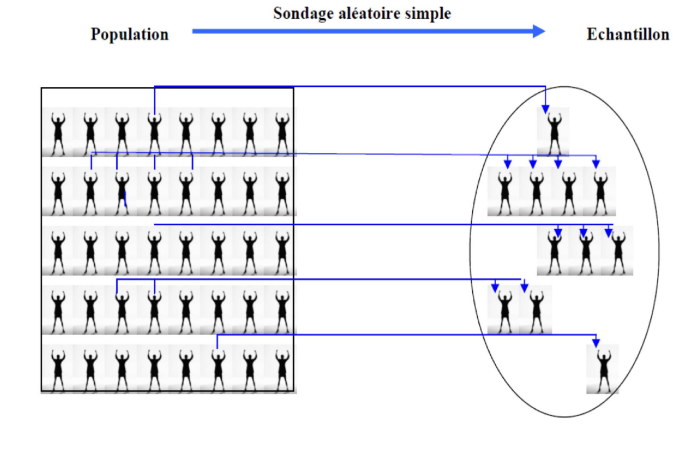 PHASES D’UNE ENQUETE
Phase préliminaire
Phase de planification
Phase de réalisation
Phase  de finalisation
2.Phase de planification 
L’échantillonnage stratifié
On divise une population hétérogène en sous-groupes homogènes (appelés strates), qui sont mutuellement exclusifs (selon l'âge, le sexe, la province de résidence, le revenu, etc.), à partir desquels on sélectionne un échantillon aléatoire simple. 
Les variables de stratification doivent être simples à utiliser, facile à observer et étroitement liées au thème de l’enquête. 
L’intérêt de l’échantillon stratifié est de pouvoir faire des inférences sur des groupes plus petits au sein de la population. C’est la méthode la plus raffinée car elle permet d'assurer une meilleure représentativité et de comparer les sous-groupes.
PHASES D’UNE ENQUETE
Phase préliminaire
Phase de planification
Phase de réalisation
Phase  de finalisation
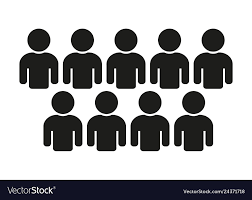 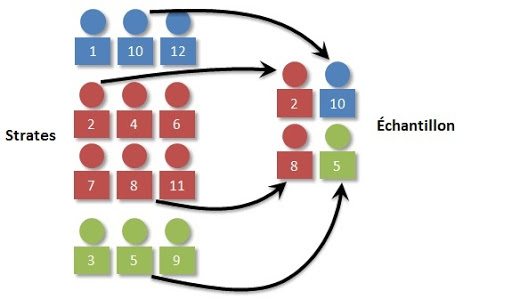 PHASES D’UNE ENQUETE
Phase préliminaire
Phase de planification
Phase de réalisation
Phase  de finalisation
2.Phase de planification 
L’échantillonnage stratifié
	Exemple1 : 
Choisir par échantillonnage stratifié, 10 élèves dans un groupe de 60, en tenant compte du fait que 30 d’entre eux sont en CP2, 18 en CE1 et 12 en CE2. 
Solution : On aura dans les 10 élèves, 5 du CP2, 3 de CE1 et 2 de CE2.
PHASES D’UNE ENQUETE
Phase préliminaire
Phase de planification
Phase de réalisation
Phase  de finalisation
2.Phase de planification 
L’échantillonnage stratifié
	Exemple2 : 
Pour une étude sur le « salaire annuel », il sera pertinent d’utiliser des critères liés : à l’âge, au niveau d’études, éventuellement au sexe, c’est-à-dire à des facteurs susceptibles d’expliquer les différences de comportement au niveau des salaires.
PHASES D’UNE ENQUETE
Phase préliminaire
Phase de planification
Phase de réalisation
Phase  de finalisation
2.Phase de planification 
L’échantillonnage stratifié
Cette méthode consiste à retrouver dans l'échantillon les mêmes proportions pour chacune des strates selon les caractéristiques choisies pour l'étude dans la population visée.  
En se basant sur une caractéristique de la population ciblée, on la divise d'abord en strates pour ensuite sélectionner de façon aléatoire des membres de chacune des strates en respectant leur proportionnalité dans la population.
PHASES D’UNE ENQUETE
Phase préliminaire
Phase de planification
Phase de réalisation
Phase  de finalisation
2.Phase de planification 
L’échantillonnage stratifié
Exemple:
On cherche un échantillon de 50 individus et il doit représenter fidèlement la population. On  utilise donc les proportions pour obtenir un échantillon représentatif. 
Hommes: 50 * 42% = 21 
Femmes: 50 * 58% = 29 
21 + 29 = 50 individus
Fi %
42
58
100
PHASES D’UNE ENQUETE
Phase préliminaire
Phase de planification
Phase de réalisation
Phase  de finalisation
2.Phase de planification 
L’échantillonnage par grappe
Une population est subdivisée en sous-groupes (grappes). On choisit ensuite aléatoirement des grappes et tous les éléments de chaque grappe choisie constituent l'échantillon.
Choix aléatoire de grappes au lieu d'unités : Les grappes ont le même profil, la variance d’une grappe à l’autre étant faible. on sélectionne un échantillon aléatoire de grappes et non pas un échantillon aléatoire à l’intérieur de chaque grappe. 
Cette méthode est utile lorsque les éléments sont naturellement groupés ou quand il n'est pas possible d'obtenir la liste de tous les éléments de la population cible.
PHASES D’UNE ENQUETE
Phase préliminaire
Phase de planification
Phase de réalisation
Phase  de finalisation
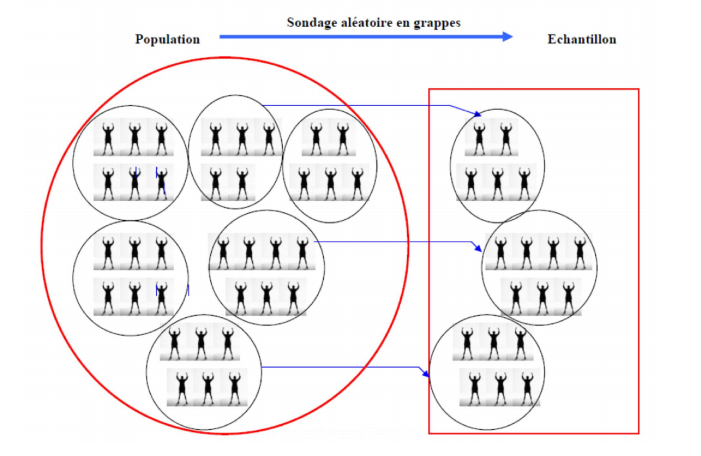 PHASES D’UNE ENQUETE
Phase préliminaire
Phase de planification
Phase de réalisation
Phase  de finalisation
Exemple 1 :
 Les étudiants de première année sont répartis en 11 groupes, les groupes sont numérotés de 1 à 11. Supposons que l’on obtienne les nombres 2, 5, 7 et 10, tous les étudiants de ces 4 groupes feront partie de l’échantillon. 
Exemple 2 :
Une étudiante effectue une recherche sur la satisfaction des étudiants marocains au supérieur (population) par rapport à la qualité de la nourriture offerte dans leur cafétéria. Puisqu'il est irréaliste d'envoyer un questionnaire à chaque étudiant fréquentant un établissement supérieur au Maroc, elle choisit aléatoirement un certain nombre d’écoles (grappes) auxquelles elle envoie un questionnaire à chaque étudiant( échantillon).
Exemple : 
Une compagnie aérienne décide de mener une enquête de satisfaction auprès de ses clients sur un jour. Pour cela, elle choisit aléatoirement 5 vols de la journée et interroge tous les passagers de ces vols.
PHASES D’UNE ENQUETE
Phase préliminaire
Phase de planification
Phase de réalisation
Phase  de finalisation
2.Phase de planification 
L’échantillonnage systématique
l’échantillonnage systématique est une alternative de l’échantillonnage aléatoire simple. C’est une méthode qui exige également l’existence d’une liste d’une base de sondage où chaque individu est numéroté de 1 jusqu’à N. 
Chaque élément qui compose l'échantillon est choisi de façon régulière, selon un intervalle régulier, à l'intérieur de la population ciblée: Le premier sujet de la liste est choisi au hasard; les suivants sont choisis de façon systématique par l’application d’une règle où la longueur de l’intervalle entre les sujets choisis est fixée au départ. Cette longueur dépend de l’étendue de la population et du nombre d’éléments souhaités dans l’échantillon.
Par exemple, si l’on souhaite sélectionner un échantillon de taille n parmi une population de N, cela revient à sélectionner un élément tous les (N/n) = r éléments de la population. (r est appelé  raison du sondage ou pas de sondage).
PHASES D’UNE ENQUETE
Phase préliminaire
Phase de planification
Phase de réalisation
Phase  de finalisation
2.Phase de planification 
L’échantillonnage systématique
Étapes à suivre
Calcul du pas de sondage r. (r= N/n).
Choix du point de départ « d » entre 1 et N. ce choix est arbitraire.
Pour constituer l’échantillon on commence d’abord par l’individu d et par la suite les autres individus: d; d+r; d+2r; d+3r;…..
Après épuisement de la liste, et dans le cas où la taille de l’échantillon n’est pas atteinte, on reprend depuis le début.
PHASES D’UNE ENQUETE
Phase préliminaire
Phase de planification
Phase de réalisation
Phase  de finalisation
2.Phase de planification 
L’échantillonnage systématique
Étapes à suivre
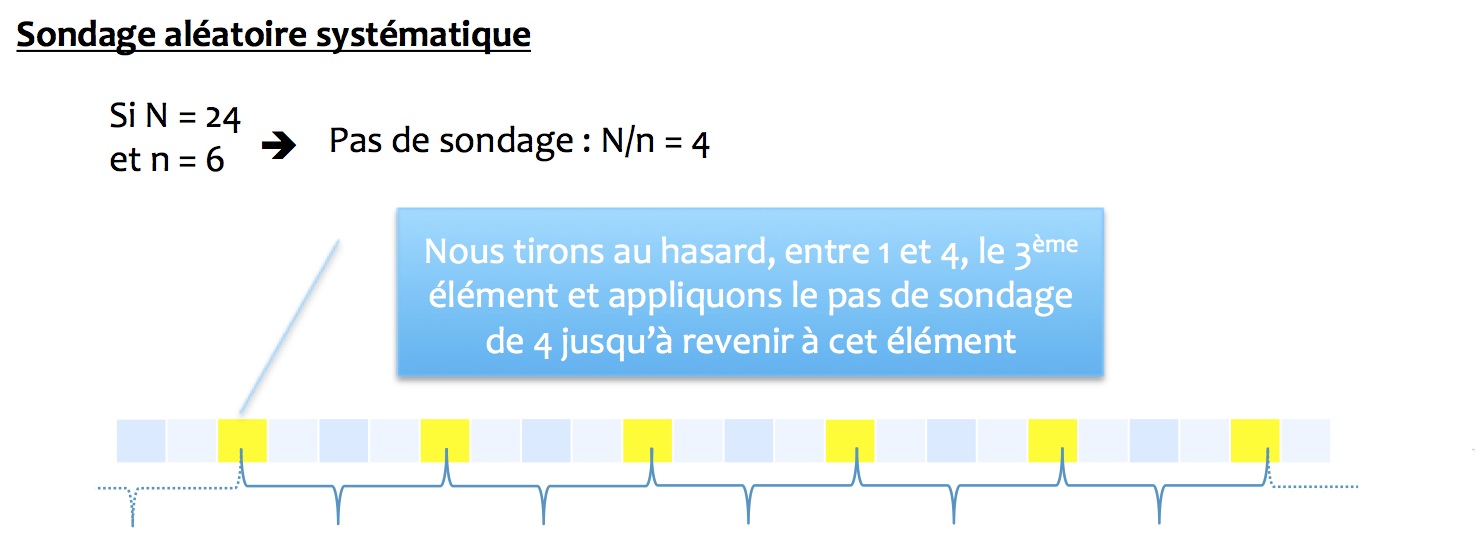 2
PHASES D’UNE ENQUETE
Phase préliminaire
Phase de planification
Phase de réalisation
Phase  de finalisation
2.Phase de planification 
L’échantillonnage systématique
Exemple 1
Pour vérifier la qualité du produit (inventaire ciblé) créé par une chaîne de montage dans une usine, on en analyse un à chaque 100 (échantillon) qui sortent de la ligne de production.
PHASES D’UNE ENQUETE
PHASES D’UNE ENQUETE
PHASES D’UNE ENQUETE
Phase préliminaire
Phase de planification
Phase de réalisation
Phase  de finalisation
2.Phase de planification 
L’échantillonnage systématique
Exemple 2
Un annuaire téléphonique contient 4000 noms. On veut sélectionner un échantillon de 200 individus. 
Calcul du pas de sondage 4000/200 = 20. (r=20)
Choix de d: d peut correspondre au premier nom dans l’annuaire.
À partir du début de l’annuaire, on choisit le 20ième nom , le 40ième nom, le 60ième nom, toujours en faisant des bonds de 20: 

1		20	  40	  60	   80	    100………..200
PHASES D’UNE ENQUETE
Phase préliminaire
Phase de planification
Phase de réalisation
Phase  de finalisation
2.Phase de planification 
L’échantillonnage à plusieurs degrés
Méthode d’échantillonnage en deux ou plusieurs temps. Dans un premier temps des sous-ensembles d’individus statistiques sont déterminés ou formés. Dans un second temps de nouveaux sous-ensembles d’individus statistiques sont déterminés ou formés à l’intérieur des premiers sous-ensembles. À chaque étape, des sous-ensembles sont déterminés ou formés à l’intérieur des précédents.
Cette méthode est utilisée lorsque l’accès à la liste des individus composant la population d’étude n’est pas possible. Par contre, elle peut causer une perte de précision. 
 Exemple : en suivant cette méthode, on peut dans un premier temps retenir les régions marocaines, puis au sein de chaque région, les communes, puis au sein de chaque commune des arrondissements ou des secteurs, puis des quartiers, des immeubles….
PHASES D’UNE ENQUETE
Phase préliminaire
Phase de planification
Phase de réalisation
Phase  de finalisation
2.Phase de planification 
L’échantillonnage à plusieurs degrés
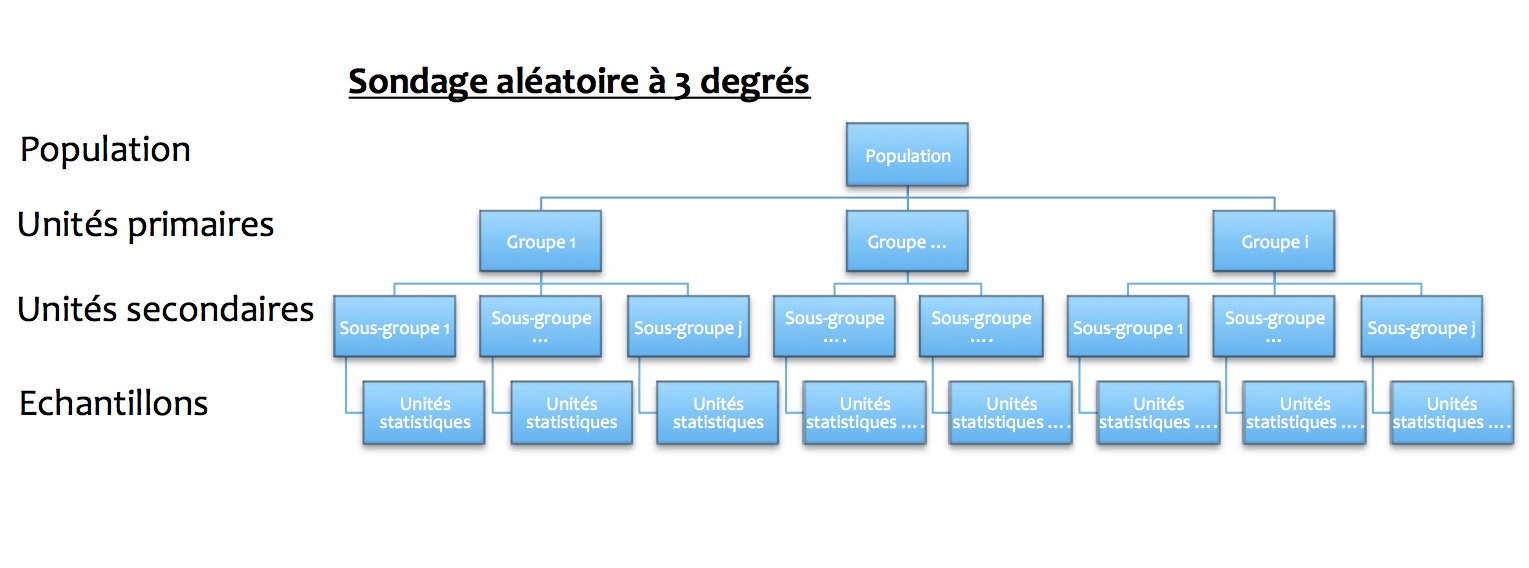 PHASES D’UNE ENQUETE
Phase préliminaire
Phase de planification
Phase de réalisation
Phase  de finalisation
2.Phase de planification 
L’échantillonnage probabiliste (exercice) 
1. Chaque étudiant d'une même université possède un numéro d’identification. Une société de sondage utilise un logiciel générant aléatoirement 50 numéros d'identification afin que les étudiants ayant ce numéro participent à une enquête sur la qualité des restaurants universitaires.
Quelle méthode d’échantillonnage a-t-on utilisé ?
Échantillonnage aléatoire simple    
Échantillonnage aléatoire stratifié
Échantillonnage aléatoire par grappes
Échantillonnage aléatoire systématique
Échantillonnage à plusieurs degrés
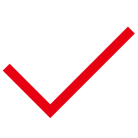 PHASES D’UNE ENQUETE
Phase préliminaire
Phase de planification
Phase de réalisation
Phase  de finalisation
2.Phase de planification 
L’échantillonnage probabiliste (exercice) 
2. Une responsable qualité d'un atelier de confection veut vérifier la conformité des chemises avant leur expédition auprès d'un client. Pour cela, elle choisit au hasard 2 cartons parmi les 10 constituant la commande et vérifie la conformité des chemises dans les 2 cartons.
Quelle méthode d’échantillonnage a-t-on utilisé ?
Échantillonnage aléatoire simple
Échantillonnage aléatoire stratifié
Échantillonnage aléatoire par grappes
Échantillonnage aléatoire systématique
Échantillonnage à plusieurs degrés
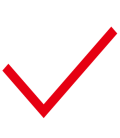 PHASES D’UNE ENQUETE
Phase préliminaire
Phase de planification
Phase de réalisation
Phase  de finalisation
2.Phase de planification 
L’échantillonnage probabiliste (exercice) 
3. Un club d'athlétisme choisit de manière aléatoires 3 athlètes dans chacune de ses équipes pour participer à une enquête sur la pratique de leur sport.
Quelle méthode d’échantillonnage a-t-on utilisé ?
Échantillonnage aléatoire simple
Échantillonnage aléatoire stratifié
Échantillonnage aléatoire par grappes
Échantillonnage aléatoire systématique
Échantillonnage à plusieurs degrés
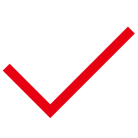 PHASES D’UNE ENQUETE
Phase préliminaire
Phase de planification
Phase de réalisation
Phase  de finalisation
2.Phase de planification 
L’échantillonnage probabiliste (exercice) 
4. Sur la photo de classe où les élèves sont placés par rangs, l'enseignant choisit chaque 10e élève pour constituer une équipe.
Quelle méthode d’échantillonnage a-t-on utilisé ?
Échantillonnage aléatoire simple
Échantillonnage aléatoire stratifié
Échantillonnage aléatoire par grappes
Échantillonnage aléatoire systématique
Échantillonnage à plusieurs degrés
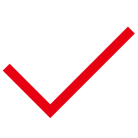 PHASES D’UNE ENQUETE
Phase préliminaire
Phase de planification
Phase de réalisation
Phase  de finalisation
2.Phase de planification 
L’échantillonnage probabiliste (exercice) 
5. Un institut de sondage veut établir des estimations sur les résultats d’un Sondage électoral, le soir de consultations électorales. Pour cela, Il réalise des sondages “sortie des urnes” auprès d’électeurs à la sortie de bureaux de vote. 
Quelle méthode d’échantillonnage a-t-on utilisé ?
Échantillonnage aléatoire simple
Échantillonnage aléatoire stratifié
Échantillonnage aléatoire par grappes
Échantillonnage aléatoire systématique
Échantillonnage à plusieurs degrés
Il s’agit d’un sondages à deux degrés, le premier degré consistant à choisir les bureaux de vote où opéreront les enquêteurs.
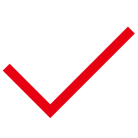 PHASES D’UNE ENQUETE
Phase préliminaire
Phase de planification
Phase de réalisation
Phase  de finalisation
2.Phase de planification 
Techniques d’échantillonnage non probabiliste 
L'échantillonnage non probabiliste repose sur un choix arbitraire des unités: c’est l’enquêteur qui choisit les unités et non le hasard. L'enquêteur dispose  donc d'une certaine liberté dans le choix des unités statistiques, ce qui risque d'entraîner des biais. 
En ce sens, il serait donc aventureux de généraliser les résultats obtenus pour l’échantillon à toute la population. Malgré cela, ces méthodes sont souvent utilisées dans certaines situations: pour réduire les coûts;  pour l’analyse des petits échantillons ou quand il est impossible ou non envisageable d’utiliser la méthode aléatoire.
PHASES D’UNE ENQUETE
Phase préliminaire
Phase de planification
Phase de réalisation
Phase  de finalisation
2.Phase de planification 
Techniques d’échantillonnage non probabiliste 
Avantages: Ils sont rapides à effectuer et ne coûtent pas cher. Ils sont surtout utilisés dans les études exploratoires, les sondages d'opinion, les enquêtes de consommation ou de comportement….. Cette méthode ne nécessite pas une base de sondage.
Inconvénients: Risque d'être moins représentatif de la population : On ne peut mesurer la fiabilité d'un échantillonnage non probabiliste; c’est la raison pour laquelle les statisticiens hésitent à utiliser cette méthode d'échantillonnage parce qu'il n'existe aucun moyen de mesurer la précision des échantillons en découlant.
PHASES D’UNE ENQUETE
Phase préliminaire
Phase de planification
Phase de réalisation
Phase  de finalisation
2.Phase de planification 
Techniques d’échantillonnage non probabiliste 

Échantillonnage de convenance.
Échantillonnage de volontaires.
Échantillonnage selon le jugement. 
Échantillonnage boule de neige. 
Échantillonnage par quotas.
PHASES D’UNE ENQUETE
Phase préliminaire
Phase de planification
Phase de réalisation
Phase  de finalisation
2.Phase de planification 
Échantillonnage de convenance 
L’échantillon est constitué en choisissant les individus (appelés aussi unités statistiques) disponibles pour des raisons pratiques d’accessibilité et de coût et non de manière aléatoire. Généralement, ce sont des individus qui se présentent à un endroit donné à un moment donné L'échantillon est obtenu sans méthode particulière.
 Exemple: les études d’opinion réalisées dans la rue: Un enquêteur interroge les passants de la rue où il se trouve.
L’avantage de cette méthode est qu’elle est facile, simple et rapide à appliquer. Elle est également moins couteuse. Néanmoins, cette méthode offre moins de garantie : L'étude sera certainement biaisée, l'échantillon de convenance ne sera pas forcément un échantillon représentatif.
PHASES D’UNE ENQUETE
Phase préliminaire
Phase de planification
Phase de réalisation
Phase  de finalisation
2.Phase de planification 
Échantillonnage de volontaires 
Cette technique consiste à faire appel à des volontaires pour constituer l’échantillon: des individus offrent volontairement leurs services pour l'étude dont il est question.
On procède par appel à participation soit  par annonces dans les journaux locaux ou nationaux et/ou d’un dépliant distribué, soit par télé, internet….
Exemple des expériences médicales ou psychologiques: Il serait difficile et contraire à l'éthique dans le cadre d'expériences psychologiques ou d'essais de produits pharmaceutiques (de tests de médicaments) de recruter au hasard pour y participer des gens du grand public.  On prélève donc l'échantillon à partir d'un groupe de volontaires.  Cette participation peut s’offrir en contrepartie d’une compensation, surtout si le processus d’étude est long, exigeant ou désagréable.
L’avantage de cette méthode est qu’elle est attractive du point de vue de l'éthique et utile pour les phases exploratoires. Par contre la non représentativité reste toujours un inconvénient.
PHASES D’UNE ENQUETE
Phase préliminaire
Phase de planification
Phase de réalisation
Phase  de finalisation
2.Phase de planification 
Échantillonnage selon le jugement
Le choix des individus est basé sur le jugement du chercheur par rapport à leur caractère typique ou atypique. On sélectionne ces individus en fonction de l’idée qu’on se fait de la composition de la population. La question cruciale dans ce cas est l'objectivité : Dans quelle mesure peut-on se fier à son jugement pour en arriver à un échantillon typique?
L'échantillonnage au jugé est exposé aux préjugés du chercheur et est peut-être encore davantage biaisé que l'échantillonnage de convenance. Étant donné que l'échantillonnage au jugé reflète toutes les idées préconçues que risque d'avoir le chercheur, il peut y avoir introduction de biais importants si ces idées sont inexactes.
PHASES D’UNE ENQUETE
Phase préliminaire
Phase de planification
Phase de réalisation
Phase  de finalisation
2.Phase de planification 
Échantillonnage selon le jugement
Les chercheurs utilisent souvent cette méthode dans le cadre d'études préparatoires comme des tests préalables de questionnaires et des discussions en groupe.  Elle permet également d'étudier des phénomènes rares.
La réduction du coût et du temps qu'exige l'acquisition de l'échantillon est l'un des avantages de l'échantillonnage au jugé. Le manque de représentativité de l'ensemble de la population est  son inconvénient.
PHASES D’UNE ENQUETE
Phase préliminaire
Phase de planification
Phase de réalisation
Phase  de finalisation
2.Phase de planification 
Échantillonnage boule de neige 
L’échantillon est construit progressivement sur proposition des individus sondés.
Appelée également échantillon par réseau, cette méthode est utile dans le cas de la rareté des unités d’échantillonnage ou de l’absence d’un cadre d’échantillonnage valide.
 On demande à un répondant de nous référer ou de nous proposer  une autre personne qui présente les mêmes caractéristiques que les siennes. 
Processus: On interroge un premier sous-groupe de la population, qui identifie d'autres membres du groupe, lesquels, interrogés à leur tour, désignent d'autres personnes appartenant à la population, et ainsi de suite.
,n,;!
PHASES D’UNE ENQUETE
Phase préliminaire
Phase de planification
Phase de réalisation
Phase  de finalisation
2.Phase de planification 
Échantillonnage boule de neige 
Cette méthode est souvent utilisée dans les enquêtes qualitatives (exemple  des enquêtes sociologiques). Elle est guidée par des réflexions théoriques et moins couteuse.
Exemple: cette méthode  peut être utilisé pour étudier les décisions d'achat de biens industriels quand plusieurs catégories de personnes interviennent dans ces décisions.
PHASES D’UNE ENQUETE
Phase préliminaire
Phase de planification
Phase de réalisation
Phase  de finalisation
2.Phase de planification 
Échantillonnage boule de neige
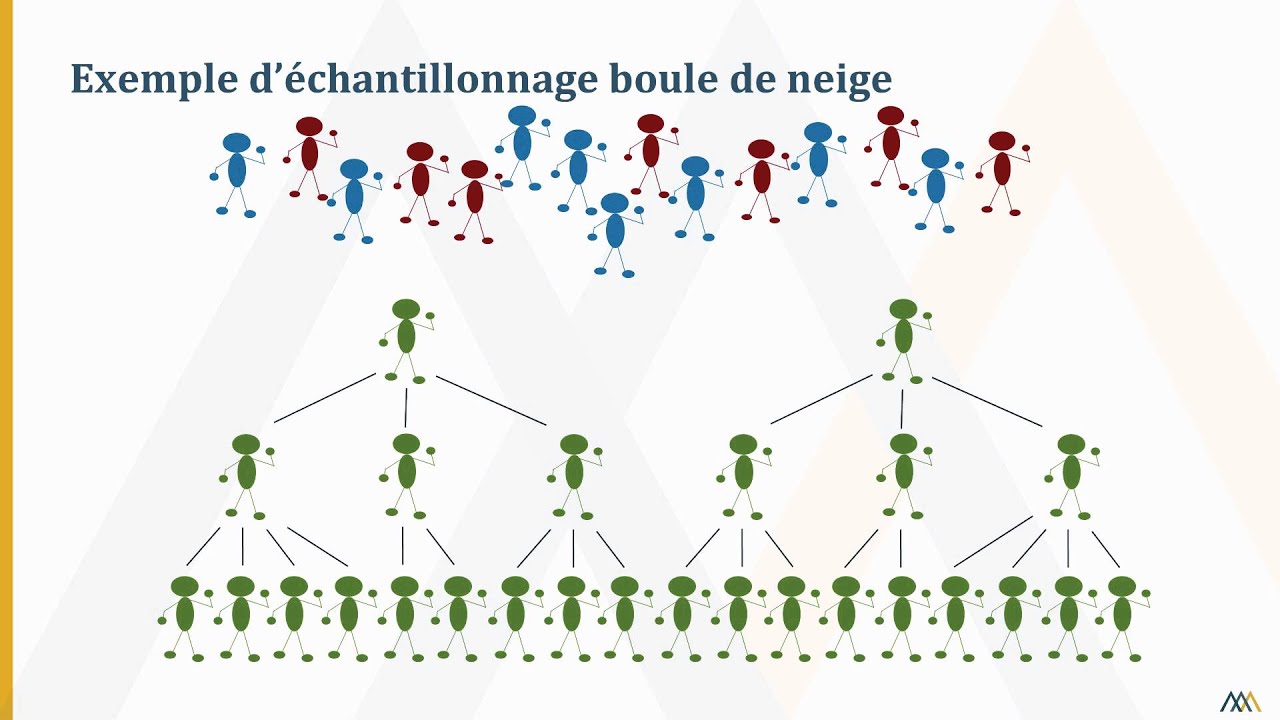 PHASES D’UNE ENQUETE
Phase préliminaire
Phase de planification
Phase de réalisation
Phase  de finalisation
2.Phase de planification 
Échantillonnage par quotas
Appelé également échantillonnage dirigé ou par choix raisonné, Il est largement utilisé dans les enquêtes d’opinion  et les études de marchés  puisqu’il ne suppose pas de base de sondage.
Cette technique d’échantillonnage est utilisée Lorsque nous ne disposons pas d'informations sur l'ensemble de la population, mais  connaissons la structure de cette dernière selon certaines variables telles que l'âge, le sexe, la profession, le niveau d'étude, le niveau socio-économique, ...c.-à-d., nous sommes informés du pourcentage de répartition de diverses variables. 
Par la suite  nous définirons l'échantillon avec la même structure. En sélectionnant des unités, à concurrence du respect de ces quotas dans l'échantillon.
PHASES D’UNE ENQUETE
Phase préliminaire
Phase de planification
Phase de réalisation
Phase  de finalisation
2.Phase de planification 
Échantillonnage par quotas
Cette technique permet de construire un échantillon qui correspond à un modèle réduit de la population étudiée. Cette dernière est ainsi décrite par quelques caractéristiques descriptives (quotas) puis on construit un échantillon ayant les mêmes caractéristiques.
l'échantillon par quotas présente une tentative d'équilibre entre l'échantillonnage aléatoire stratifié et l'échantillonnage par convenance. Toutefois, il diffère du stratifié sur le plan du mode de sélection. Dans le cas d'un échantillonnage probabiliste, on sélectionne les unités au hasard, tandis que dans celui d'un échantillonnage par quotas, on laisse habituellement à l‘enqueteur le soin de déterminer qui sera échantillonné. Cela peut donner lieu à des biais de sélection.
PHASES D’UNE ENQUETE
Phase préliminaire
Phase de planification
Phase de réalisation
Phase  de finalisation
2.Phase de planification 
Échantillonnage par quotas
Les avantages:
Ne nécessite pas de base de sondage mais uniquement la connaissance de la répartition dans la population selon certains critères.
Le coût est plus faible, Il est également plus facile à administrer en utilisant cette méthode.
Les inconvénients:
La non représentativité: Certaines unités peuvent n'avoir aucune chance d'être sélectionnées ou on risque de ne pas connaître leur chance de l'être. L'échantillon peut donc être biaisé.
Non connaissance des taux de réponse .
PHASES D’UNE ENQUETE
Phase préliminaire
Phase de planification
Phase de réalisation
Phase  de finalisation
2.Phase de planification 
Échantillonnage par quotas
Exemple 1:
L’expérience d’un cabinet d’étude donne à penser que 3 critères sont pertinents pour l’analyse: le secteur  d’activité, le chiffre d’affaire et le nombre de salariés.
On veut donc étudier une population de 3400 entreprises en prenant un  échantillon de 170 entreprises.
Réponse :
On dispose  des pourcentages de répartition entre chaque critère. Ainsi dans la constitution de l’échantillon de 170 entreprises on doit respecter les quotas présentés. La répartition sera donc comme suit:
PHASES D’UNE ENQUETE
Phase préliminaire
Phase de planification
Phase de réalisation
Phase  de finalisation
170*33%=56
170*20%=34
170*27%=46
170*20%=34
170*20%=34
170*27%=46
170*40%=68
170*13%=22
170*7%=11
170*33%=56
170*40%=68
170*20%=34
PHASES D’UNE ENQUETE
Phase préliminaire
Phase de planification
Phase de réalisation
Phase  de finalisation
2.Phase de planification 
Échantillonnage par quotas
Exemple 2:  méthode des quotas croisés
On cherche à étudier une population qui est divisée simultanément par deux critères: le sexe et l’ âge. On veut sélectionner un échantillon de 1000 personnes. La répartition  de la population en pourcentage  selon l’ âge et le sexe se présente comme suit:
PHASES D’UNE ENQUETE
Phase préliminaire
Phase de planification
Phase de réalisation
Phase  de finalisation
Composition de l’échantillon par  la méthode des quotas croisés: